Confidential | Matrix Medical Network – Proprietary Information | Do Not Distribute
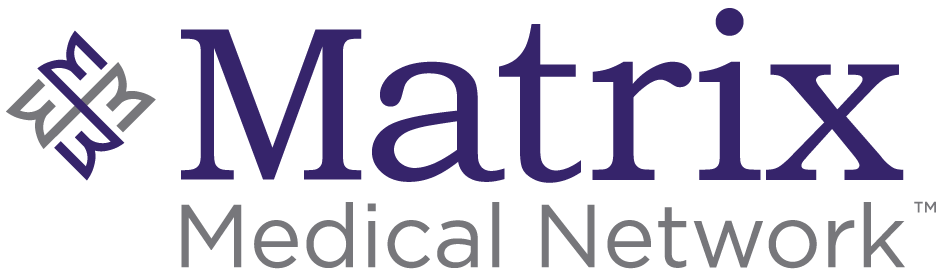 Company Overview
April, 2019
Matrix Medical Network At-a-Glance
Leading provider of in-home, facility & community-based health and care management services serving complex and hard-to-reach, at-risk populations for health plans and risk-bearing organizations
National network of diverse clinician types delivers in-home and facility-based care management services, including preventative health assessments, while extensive fleet of mobile health clinics provides community-based care management services with advance diagnostic capabilities and enhanced care options
Integrated technology-driven solution platform enables comprehensive management of reimbursement and value-based payment risk, care gap closures and optimized member engagement and health outcomes
Matrix is headquartered in Scottsdale, Arizona and was founded in 2001
The company is currently owned by Frazier Healthcare Partners and The Providence Service Company
States Covered: 50
Payor Contracts: 70+
Lives Covered:  ~40mm
National Network of Medical Providers: >6,000
Matrix is Uniquely Positioned in the Healthcare Services Market
Combined In-Home, In-Facility & Mobile Capabilities Drive Optimized Health Outcomes
Innovative Member Engagement Targets Millions of At-Risk and Hard-To-Reach Members Annually
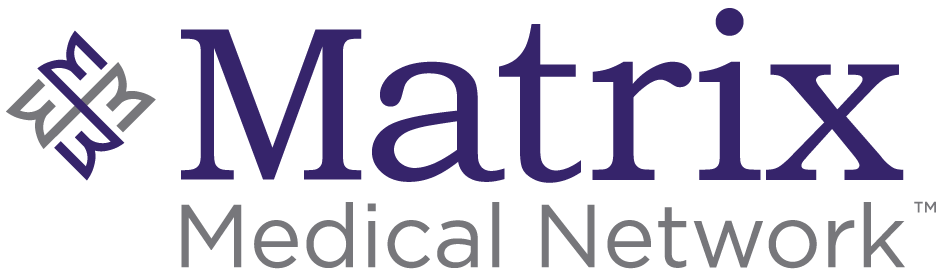 National Provider Network With Multiple Clinical Types and Market-Level Density
Integrated and Scalable Advanced Analytics and Technology Platform
Unique Capabilities to Successfully Reach and Engage At-Risk Members Where They Are
Matrix is a Population Health Provider Specializing in In-Person Engagement
Wide Array of Programs
Innovative Member Engagement
Comprehensive health assessments for risk adjustment
Advanced diagnostic testing
Quality care gap closure
Post-acute transitions & chronic care management
Diabetes care program
Well child visits
Level-of-need determination
Advanced analytics and targeting
In-Home and mobile clinic options
Hard-to-reach member engagement programs
Consumer segmented outreach
Traditional and digital engagement
Post-visit follow up support
What Makes Us Unique
Network Coverage & Clinical Diversity
Ability to Meet Members in a Variety of Venues
Clinical Quality & Integrity
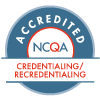 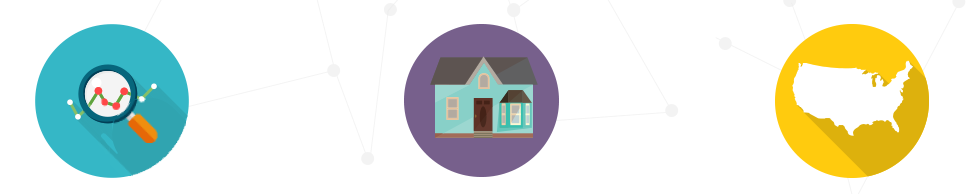 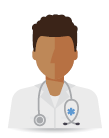 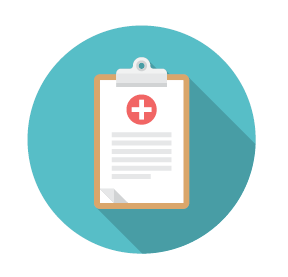 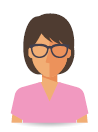 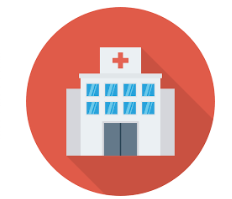 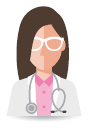 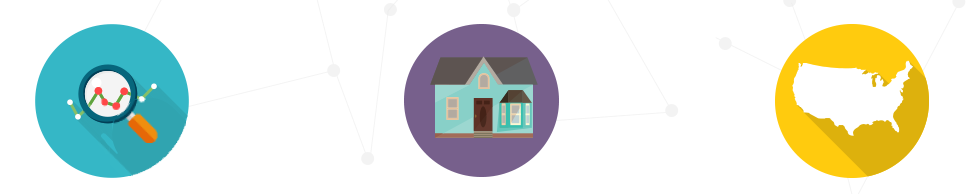 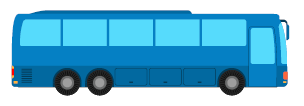 6,000+
Matrix makes it easy and efficient for you to deliver a wide range of services to your members
4
[Speaker Notes: Walt]
Matrix has the infrastructure, diverse experience and core value commitment to make a difference
National enabler 
We typically conduct over 3,700 visits each day 
2017 acquisition of LifePlans and 2018 acquisition of HealthFair bring unparalleled clinical scale, diverse community services and member choice 
NCQA accredited for credentialing and HITRUST certified 
Experience in serving diverse populations
Matrix supports all plan types including Medicare Advantage, Managed Medicaid and ACA/Commercial
Matrix visits the entire chronological spectrum, from newborns to seniors
Comprehensive array of screening and diagnostic tests which optimize quality and care management value 
Matrix supports over 70 health plans and provider organizations across all plan types  
Confidence to align our financial payment to our performance 
Leading industry in value based contract design.  Willing to put fees at risk based upon key performance metrics (e.g. production, member satisfaction, historic DX validation, coding accuracy, lab collection rates etc.) 
Changing lives is embedded in the Matrix culture 
From telephonic contact center to the clinician providing services, the member always comes first
Matrix Foundation invests into the communities we serve
5
[Speaker Notes: Commercial 
 322,326                        30,115 
Medicaid 
 287,100                        28,352]
Matrix Provides Critical Health Services to All Ages and Populations
Evolution of Product Innovation and Diversification
Matrix product offerings have more than doubled from seven in 2016 to 15 in 2018 
Broaden offering beyond Medicare Advantage and core risk adjustment products
Expanded product set has led to an expansion of the clients we serve and enhanced cross-selling
2018
2017
2016
New Products Have Led to Wider and Deeper Relationships with Its Clients
Scaled National Platform with Home and Mobile Delivery
Matrix’s network spans all 50 states
Unmatched Provider Network
Matrix operates a network of community-based providers which include both employed and 1099 clinical providers. 
Matrix operates a fleet of mobile medical centers operating nationwide with over 1.5 million patients assessed since 1998
Clients include health plans (MA, ACA, Medicaid) and provider groups
Multispecialty panel of physicians with licensing in 48 states
Cardiology, Radiology, Internal Medicine, Ophthalmology
Nationwide network of over 11,000 event sites (retail shopping centers, YMCA/Gyms, Pharmacies, Grocery stores, adult communities, churches)
Total Providers
>50
>100
>200
<50
8
[Speaker Notes: Aerste/Rob]
Robust diagnostics, imaging and labs offered via Mobile Clinics drive meaningful ROI and Quality Gap Closure
Example: MA Plan Member Visit
Assessment Services
Comprehensive Evaluation
Annual Wellness Visit/IPPE
Vision & Glaucoma Testing
Hearing Screening
Spirometry (COPD)
Immunization
Body Mass Index
Cognitive Assessment
Family/Health History Review
Medication Review
Gait Analysis
Diabetic Foot Exam
Alcohol Misuse Screening
PHQ9 Depression Screening
Assessment: Identify Risk Factors
Shortness of breath with minimal activity
History of heart attack
1
2
Diagnosis: Testing
Echocardiogram
Abdominal Aortic Ultrasound
Risk Adjustment
Diastolic Heart Failure
Aortic Atherosclerosis
3
Diagnostics & Imaging
Digital Mammography
Carotid Artery Ultrasound
Abdominal Aortic Aneurysm Ultrasound
Echocardiogram Ultrasound
Lower Extremity Arterial Doppler (LEAD)
Electrocardiogram (EKG)
Osteoporosis Screening
Ankle Brachial Index (PAD) Test
Diabetic Retinal Exam (DRE)	
Neuropathy Screening
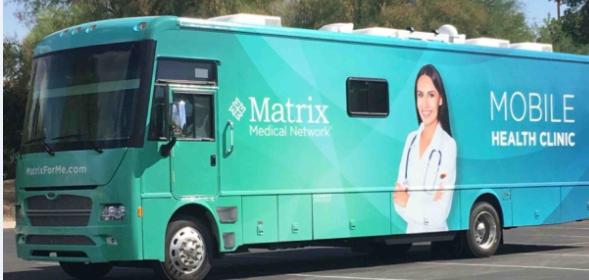 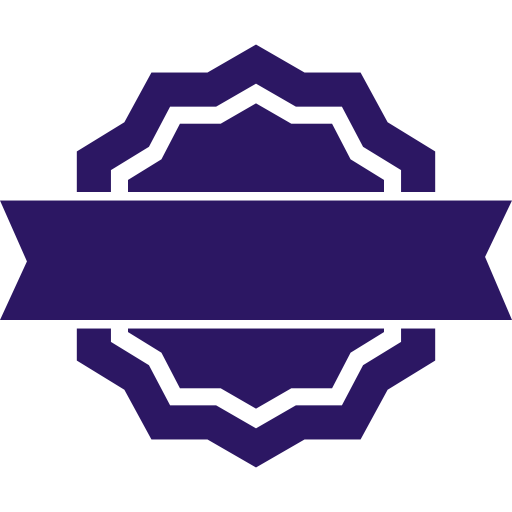 Accredited by American College of Radiology
Laboratory Testing
Full blood draw
Lipids
A1C
Glucose
hsCRP
Vaccines
PSA
Colorectal Cancer
Metabolic Panel
9